LEGAL WORK@ESS
www.europeanspallationsource.se
AD & ICS Retreat
11 December 2014
Background
Been in place since 2012
Ohad Graber-Soudry recruited to build division
Currently 6 members in the team
Panel of external legal advisors
2
The team
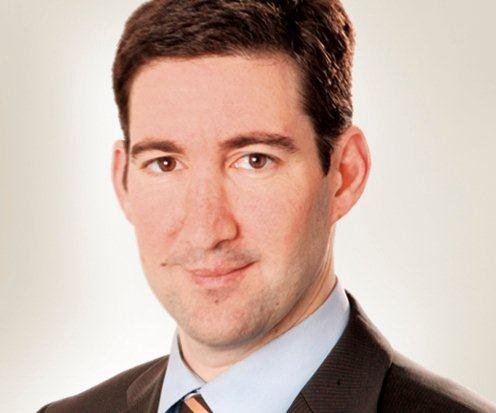 Ohad
Graber-Soudry
Head of Legal
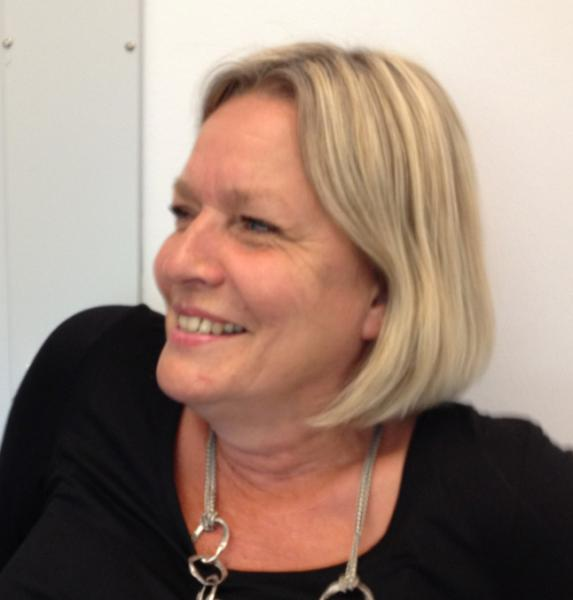 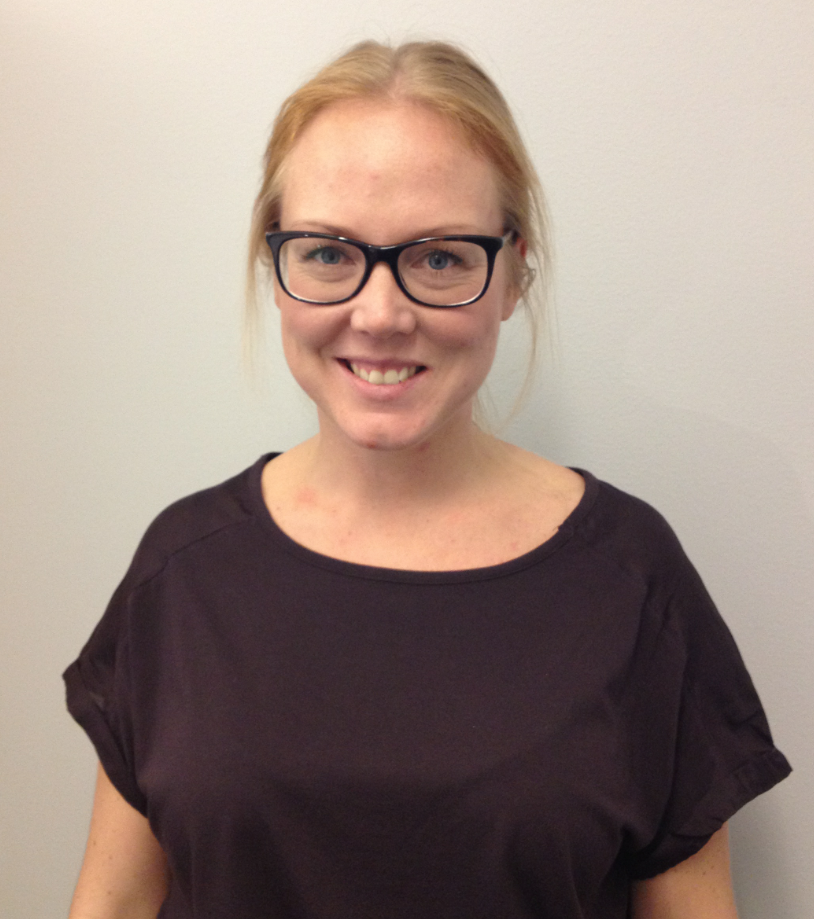 Inglis Persson
Legal Administrator
Elna Jönsson
Legal Officer*
(IP & Innovation)
*Mondays, Tuesdays and Thursdays
Fredrik Livendahl
Legal Officer
(Commercial & IT)
Johan Långberg
Legal Officer
(Contract administration)
Karin Börjesson
Legal Officer
(Tax)
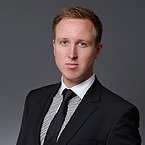 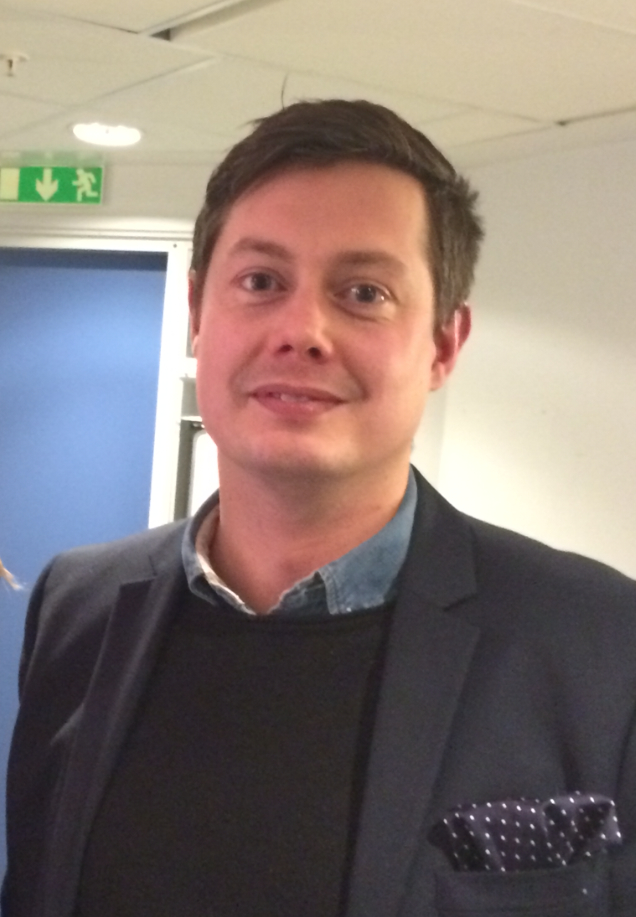 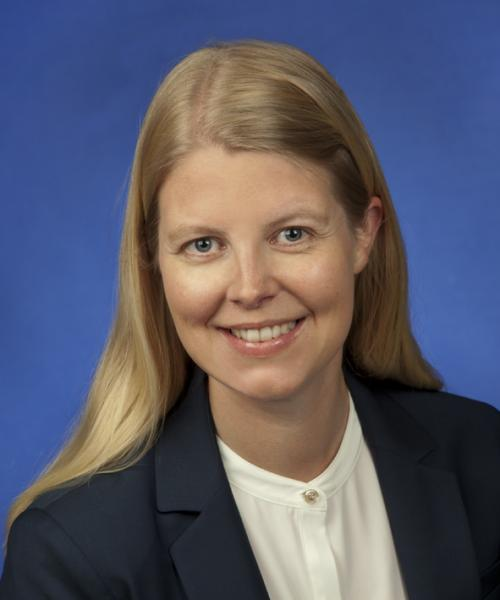 3
Responsibilities
As the Administration Directorate a support function

Support the ESS to meet its objectives and act within the law

Preventing or reducing the risk of liability and subsequent litigation
4
Overall tasks
Drafting, reviewing and negotiating legal documents

Advising the procurement of works, services and supplies by ESS to ensure compliance with applicable law 

Advising on corporate governance, legal strategy and ensuring regulatory compliance

Managing the sourcing of external legal advice 

Develop and provide templates for different kind of contractual arrangements

Management of the contract archive
5
Some practical examples
Engaging third parties – together with procurement
Purchase vs. non-purchase
your input – the basis for the agreement!
Review of legal documents before signature
Consistency, coherence and minimize legal risks
ESS templates vs. the counterpart’s
Contract management – interpretation of existing provisions
Increased costs, late or defect delivery 
General legal advise
Practical notes & memos on specific topics
Legal fika seminars
In-kind, ERIC, Procurement, IPR, Tax etc.
Weekly coordination meetings -> your input
6
On-going and upcoming issues
Transfer from ESS AB to ESS ERIC
ESS ERIC Statutes
ESS ERIC Procurement rules
IP & Data Policy
Heads of Agreements & In-kind Contracts
Procurement of e.g. klystron, cryo and power
7
Thank you for listening!
If you have any questions, thoughts or suggestions 
feel free to drop by!
8